Standard Microphone Unit
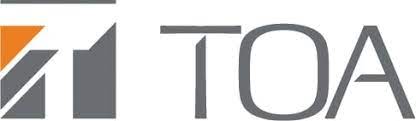 TS-924
W/L Conference Equipment System
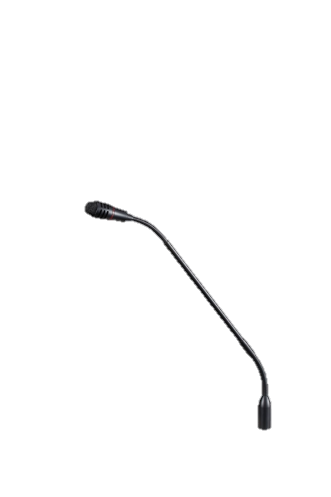 FEATURE
무선 디지털 회의 시스템용 구즈넥 마이크 장치.
마이크헤드에 조명 디스플레이 링을 장착하여 사용중인 장치 상태 모니터링 가능.
TS-921, TS-922 전용 마이크
SPECIFICATION
서울시 동작구 상도로 17 동화빌딩
TEL : 02-825-0300 FAX: 02-825-1141
www.dhe-av.co.kr
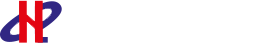